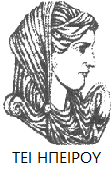 Ελληνική Δημοκρατία
Τεχνολογικό Εκπαιδευτικό Ίδρυμα Ηπείρου
Ανάλυση Χρηματοοικονομικών Καταστάσεων
Κάθετη ή Διαστρωματική  ή Κοινού  
   Μεγέθους Ανάλυση
Διακομιχάλης Μιχαήλ
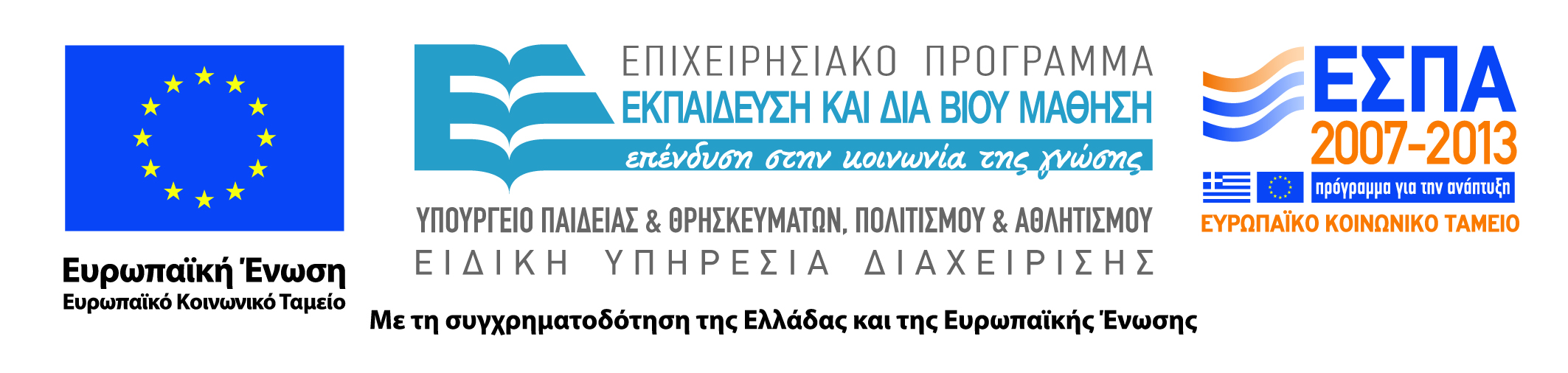 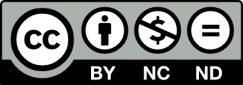 Ανοιχτά Ακαδημαϊκά Μαθήματα στο ΤΕΙ Ηπείρου
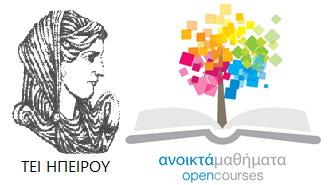 Λογιστικής και Χρηματοοικονομικής
Ανάλυση Χρηματοοικονομικών Καταστάσεων
Ενότητα 3: Κάθετη ή Διαστρωματική ή Κοινού Μεγέθους Ανάλυση
Διακομιχάλης Μιχαήλ
Αναπληρωτής Καθηγητής
Πρέβεζα, 2015
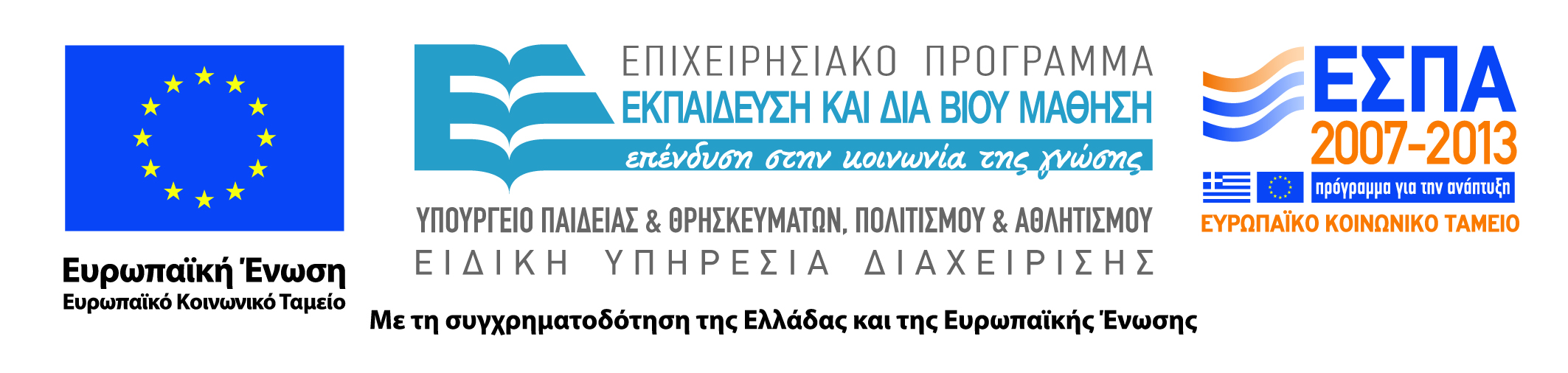 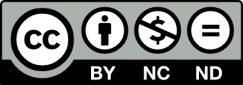 Άδειες Χρήσης
Το παρόν εκπαιδευτικό υλικό υπόκειται σε άδειες χρήσης Creative Commons. 
Για εκπαιδευτικό υλικό, όπως εικόνες, που υπόκειται σε άλλου τύπου άδειας χρήσης, η άδεια χρήσης αναφέρεται ρητώς.
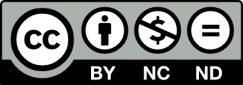 3
Χρηματοδότηση
Το έργο υλοποιείται στο πλαίσιο του Επιχειρησιακού Προγράμματος «Εκπαίδευση και Δια Βίου Μάθηση» και συγχρηματοδοτείται από την Ευρωπαϊκή Ένωση (Ευρωπαϊκό Κοινωνικό Ταμείο) και από εθνικούς πόρους.
Το έργο «Ανοικτά Ακαδημαϊκά Μαθήματα στο TEI Ηπείρου» έχει χρηματοδοτήσει μόνο τη αναδιαμόρφωση του εκπαιδευτικού υλικού.
Το παρόν εκπαιδευτικό υλικό έχει αναπτυχθεί στα πλαίσια του εκπαιδευτικού έργου του διδάσκοντα.
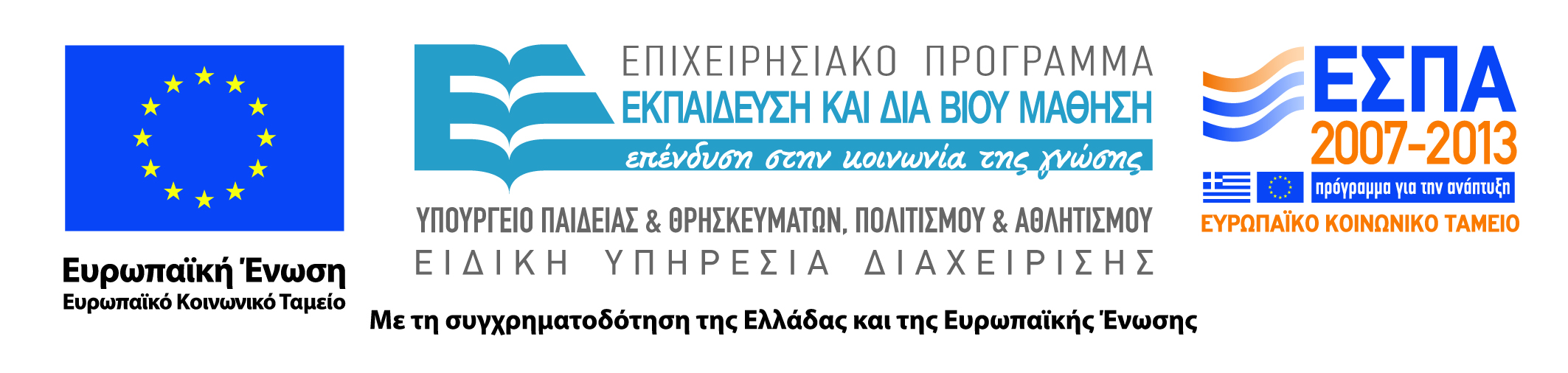 Σκοποί  ενότητας
Ο σκοπός της ενότητας αυτής είναι να αναλύσουμε την πρώτη από τις τεχνικές ανάλυσης που αναφέρθηκαν στο τέλος της Ενότητας 2, την κάθετη ή διαστρωματική ή κοινού μεγέθους ανάλυση.
5
Κάθετη ή Διαστρωματική  ή Κοινού Μεγέθους Ανάλυση
Με την ανάλυση κοινού μεγέθους, διευκολύνονται οι συγκρίσεις μεταξύ των στοιχείων  των επιχειρήσεων για μια σειρά ετών, καθώς και οι συγκρίσεις μεταξύ των επιχειρήσεων διαφορετικού μεγέθους. 
Οι καταστάσεις κοινού μεγέθους, μπορεί να αφορούν μια επιχείρηση σε διαφορετικές χρονικές στιγμές ή δύο ή περισσότερες  επιχειρήσεις στην ίδια χρονική στιγμή. Οι Ισολογισμοί και οι Καταστάσεις Χρήσης συντάσσονται σε ποσοστά επί τοις εκατό του συνόλου των μεγεθών τους και για αυτό το λόγω λέγονται και καταστάσεις συστατικού ποσοστού.
6
Κάθετη ή Διαστρωματική  ή Κοινού Μεγέθους Ανάλυση
Σύμφωνα με την ανάλυση αυτή, κάθε στοιχείο του Ισολογισμού διαιρείται με το σύνολο του ενεργητικού ή του παθητικού και κάθε στοιχείο των Αποτελεσμάτων Χρήσης διαιρείται με το σύνολο των καθαρών πωλήσεων.
7
Κάθετη ή Διαστρωματική  ή Κοινού Μεγέθους Ανάλυση
Η ανάγκη να εκφράζονται σε ποσοστιαία βάση τα απόλυτα μεγέθη των στοιχείων του ισολογισμού και των αποτελεσμάτων χρήσης, προέκυψε από την δυσκολία της ανάλυσης των οικονομικών στοιχείων που εμφανίζονται με απόλυτα μεγέθη και από την δυσκολία της παρακολούθησης των μεταβολών τους από έτος σε έτος (Νιάρχος Ν. 2004:36). 

Μέσα από αυτή την μέθοδο διαπιστώνεται, η σπουδαιότητα των κυκλοφοριακών και μη κυκλοφοριακών στοιχείων, καθώς και το σχετικό ύψος χρηματοδότησης από βραχυχρόνιους ή μακροχρόνιους πιστωτές και από φορείς μιας επιχείρησης.
8
Κάθετη ή Διαστρωματική  ή Κοινού Μεγέθους Ανάλυση
Ειδικότερα, στην περίπτωση του Ισολογισμού, η ανάλυση κοινού μεγέθους εστιάζεται στα σημεία (Νιάρχος Ν. 2004:36):

Στο ποιες είναι οι πηγές προέλευσης των κεφαλαίων μιας επιχείρησης ή διαφορετικά πως κατανέμονται τα κεφάλαια της, μεταξύ των ιδίων κεφαλαίων, καθώς και των βραχυχρόνιων και μακροχρόνιων υποχρεώσεών της.

Στην κατανομή των κεφαλαίων της επιχείρησης, μεταξύ των επιμέρους περιουσιακών στοιχείων (κυκλοφορούν, πάγια , διαθέσιμα).
9
Κάθετη ή Διαστρωματική  ή Κοινού Μεγέθους Ανάλυση
Πρόκειται για μια μέθοδο ανάλυσης, κατά την οποία ένα σημαντικό μέγεθος ή στοιχείο μιας συγκεκριμένης οικονομικής κατάστασης (π.χ. για τον ισολογισμό το άθροισμά του, για τα αποτελέσματα χρήσης οι πωλήσεις), χρησιμοποιείται ως βάση υπολογισμού και όλα τα άλλα στοιχεία της οικονομικής κατάστασης συγκρίνονται προς αυτό. 

Αποτέλεσμα της σύγκρισης αυτής, είναι ότι όλα τα στοιχεία της χρηματοοικονομικής κατάστασης εκφράζονται πλέον ως ποσοστά του ποσού του μεγέθους που λήφθηκε ως βάση υπολογισμού και το οποίο παριστάνεται με το 100 %.
10
Κάθετη ή Διαστρωματική  ή Κοινού Μεγέθους Ανάλυση
Οι χρηματοοικονομικές καταστάσεις που παρουσιάζουν τα στοιχεία τους σε απόλυτους αριθμούς και σε ποσοστά ή μόνο σε ποσοστά, λέγονται, είτε καταστάσεις «κοινού μεγέθους», γιατί τα ποσοστά υπολογίζονται πάνω σε κοινή βάση, είτε καταστάσεις του «100%», είτε ακόμα και καταστάσεις «συστατικού ποσοστού», γιατί κάθε κατάσταση ανάγεται στο σύνολο του 100 και κάθε στοιχείο της εκφράζεται ως ποσοστό στο σύνολο του 100.
11
Κάθετη ή Διαστρωματική  ή Κοινού Μεγέθους Ανάλυση
Η κάθετη ανάλυση ή οι καταστάσεις «κοινού μεγέθους» μπορούν να περιγραφούν ως μέσα ανάλυσης της εσωτερικής δομής των χρηματοοικονομικών καταστάσεων. Η μέθοδος αυτή (κάθετη ανάλυση), οφείλει την ονομασία της στο γεγονός ότι εφαρμόζεται σε οικονομικές καταστάσεις κάθετης παράθεσης (μορφής) και η μελέτη, συνεπώς, των ποσοστών που εμφανίζονται σ’ αυτές γίνεται κατά κάθετο τρόπο.
12
Κάθετη ή Διαστρωματική  ή Κοινού Μεγέθους Ανάλυση
Η κάθετη ανάλυση  είναι η μέθοδος που επιτρέπει να έχουμε μια πιο ολοκληρωμένη εικόνα για τη δομή της εταιρείας ΙΝΤΕΑΛ ΗΛΕΚΤΡΟΝΙΚΗ.

Η κάθετη ή “από κοινού” ανάλυση χρησιμοποιείται κατά τη της ίδιας εταιρείας κατά σειρά ετών (διαχρονική ανάλυση). 

Όλα τα στοιχεία του ισολογισμού και των αποτελεσμάτων χρήσεως εκφράζονται σε ποσοστά επί τοις εκατό του συνόλου των μεγεθών τους.
13
Κάθετη ή Διαστρωματική  ή Κοινού Μεγέθους Ανάλυση
Για την κάθετη ανάλυση θα διαιρέσουμε κάθε στοιχείου του ισολογισμού με το σύνολο του ενεργητικού ή του παθητικού, ενώ κάθε στοιχείο της καταστάσεως αποτελεσμάτων χρήσεως διαιρείται με το σύνολο των καθαρών πωλήσεων. 
Επιτρέπεται να εξεταστούν θέματα σχετικά με τη σύνθεση του ενεργητικού, των κεφαλαίων, των διαφόρων εξόδων και να αναληφθούν οι απαιτούμενες ενέργειες.
14
15
16
17
18
19
20
Βιβλιογραφία
Αθανασοπούλου, Κ., Γεωργοπούλου Α., Μπέλλα, Α. (2008) Ανάλυση λογιστικών καταστάσεων. Τμήμα διοίκησης επιχειρήσεων, Πανεπιστήμιο Πατρών.
Βρανάς Ανδρέας (1991). Υποδείγματα πιθανότητας για την πρόγνωση της οικονομικής αποτυχίας Ελληνικών βιομηχανικών επιχειρήσεων. «ΣΠΟΥΔΑΙ», Τόμος 41, Τεύχος 4ο, Πανεπιστήμιο Πειραιώς, σελ 431 
Κιόχος Π, Παπανικολάου Γ., Θάνος Γ. (2002) Χρηματοοικονομική Διοίκηση και Πολιτική, Σύγχρονη Εκδοτική, Αθήνα
Λαζαρίδης, Γ., Παπαδόπουλος, Δ., (2002). Χρηματοοικονομική Διοίκηση. Τεύχος Β. Θεσσαλονίκη : εκδόσεις Λαζαρίδης- Παπαδόπουλος
Νιάρχος Ν. (2004). Χρηματοοικονομική Ανάλυση Λογιστικών Καταστάσεων , Εκδόσεις Σταμούλης , Αθήνα.
Νιάρχος, Ν., Αλεξάκης, Χ., Ηρειώτης, Ν. (2004), Ασκήσεις χρηματοοικονομικής λογιστικής και ανάλυσης λογιστικών καταστάσεων. Αθήνα: Κριτική.
Βιβλιογραφία
Παπαδόπουλος, Δ.,(1986). Ανάλυση Χρηματοοικονομικών Καταστάσεων της Επιχείρησης. Β Έκδοση. Τόμος Α΄&B΄. Θεσσαλονίκη : εκδόσεις Παρατηρητής.
Σωτηριάδης Μ. (2005).Οικονομικό Management Ξενοδοχειακών Επιχειρήσεων. Εκδόσεις Προπομπός , Αθήνα. Andrew, W. P., & Schmidgall, R. S. (1993). Financial management for the hospitality industry. Lansing, MI: Educational Institute of  the American Hotel & Lodging Association
Bragg, S. (2002), Business Ratios and Formulas a Comprehensive Guide. New Jersey: John Wiley & Sons.
Chew, D. H.,(1997). Studies in International Corporate Finance and Governance Systems. New York, Oxford : Oxford University Press 
Coltman, M. M., & Jagels, M. G. (2001). Hospitality management accounting, 7th ed. New York: Wiley Emmanuel, C., Otley, D., Merchant, K. (1990), Accounting for management control. London: Chapman & Hall
Βιβλιογραφία
Fridson, M., Alvarez, F. (2002), Financial Statement Analysis: A Practitioner’s Guide. New Jersey: John Wiley & Sons
Kisang Ryu, Shawn Jang (2004). Performance Measurement Through Cash Flow Ratios and Traditional Ratios: A Comparison of Commercial and Casino Hotel Companies, Journal of Hospitality Financial Management.  Vol. 12 (1), pp.13-25. 
Mills, J. R., & Yamamura, J. H. (1998). The power of cash flow ratios. Journal of Accountancy,186 (4), pp.53-62.
Schmidgall, R. S., Geller, A. N., & Ilvento, C. (1993). Financial analysis using the statement of cash flows. Cornell Hotel and Restaurant Administration Quarterly, Vol. 34 (1), pp. 46-53
Σημείωμα Αναφοράς
Διακομιχάλης Μ. (2015) Ανάλυση Χρηματοοικονομικών Καταστάσεων. ΤΕΙ Ηπείρου. Διαθέσιμο από:
http://oc-web.ioa.teiep.gr/OpenClass/courses/LOGO125/
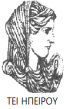 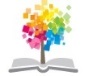 24
ΔΙΑΤΑΡΑΧΕΣ ΦΩΝΗΣ, Ενότητα 0, ΤΜΗΜΑ ΛΟΓΟΘΕΡΑΠΕΙΑΣ, ΤΕΙ ΗΠΕΙΡΟΥ - Ανοιχτά Ακαδημαϊκά Μαθήματα στο ΤΕΙ Ηπείρου
Σημείωμα Αδειοδότησης
Το παρόν υλικό διατίθεται με τους όρους της άδειας χρήσης Creative Commons Αναφορά Δημιουργού-Μη Εμπορική Χρήση-Όχι Παράγωγα Έργα 4.0 Διεθνές [1] ή μεταγενέστερη. Εξαιρούνται τα αυτοτελή έργα τρίτων π.χ. φωτογραφίες, Διαγράμματα κ.λ.π., τα οποία εμπεριέχονται σε αυτό και τα οποία αναφέρονται μαζί με τους όρους χρήσης τους στο «Σημείωμα Χρήσης Έργων Τρίτων».
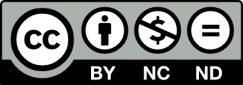 Ο δικαιούχος μπορεί να παρέχει στον αδειοδόχο ξεχωριστή άδεια να  χρησιμοποιεί το έργο για εμπορική χρήση, εφόσον αυτό του  ζητηθεί.
[1]
http://creativecommons.org/licenses/by-nc-nd/4.0/deed.el
Τέλος Ενότητας
Επεξεργασία: Βαφειάδης Νικόλαος
Πρέβεζα, 2015
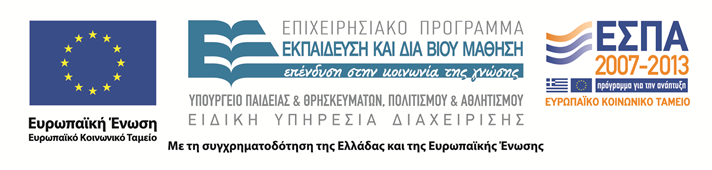 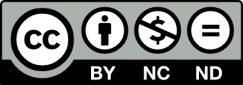 Σημειώματα
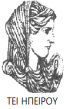 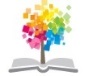 27
ΔΙΑΤΑΡΑΧΕΣ ΦΩΝΗΣ, Ενότητα 0, ΤΜΗΜΑ ΛΟΓΟΘΕΡΑΠΕΙΑΣ, ΤΕΙ ΗΠΕΙΡΟΥ - Ανοιχτά Ακαδημαϊκά Μαθήματα στο ΤΕΙ Ηπείρου
Διατήρηση Σημειωμάτων
Οποιαδήποτε  αναπαραγωγή ή διασκευή του υλικού θα πρέπει  να συμπεριλαμβάνει:

το Σημείωμα Αναφοράς
το  Σημείωμα Αδειοδότησης
τη Δήλωση Διατήρησης Σημειωμάτων
το Σημείωμα Χρήσης Έργων Τρίτων (εφόσον υπάρχει) 

μαζί με τους συνοδευόμενους υπερσυνδέσμους.
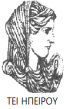 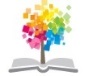 28
ΔΙΑΤΑΡΑΧΕΣ ΦΩΝΗΣ, Ενότητα 0, ΤΜΗΜΑ ΛΟΓΟΘΕΡΑΠΕΙΑΣ, ΤΕΙ ΗΠΕΙΡΟΥ - Ανοιχτά Ακαδημαϊκά Μαθήματα στο ΤΕΙ Ηπείρου
Τέλος Ενότητας
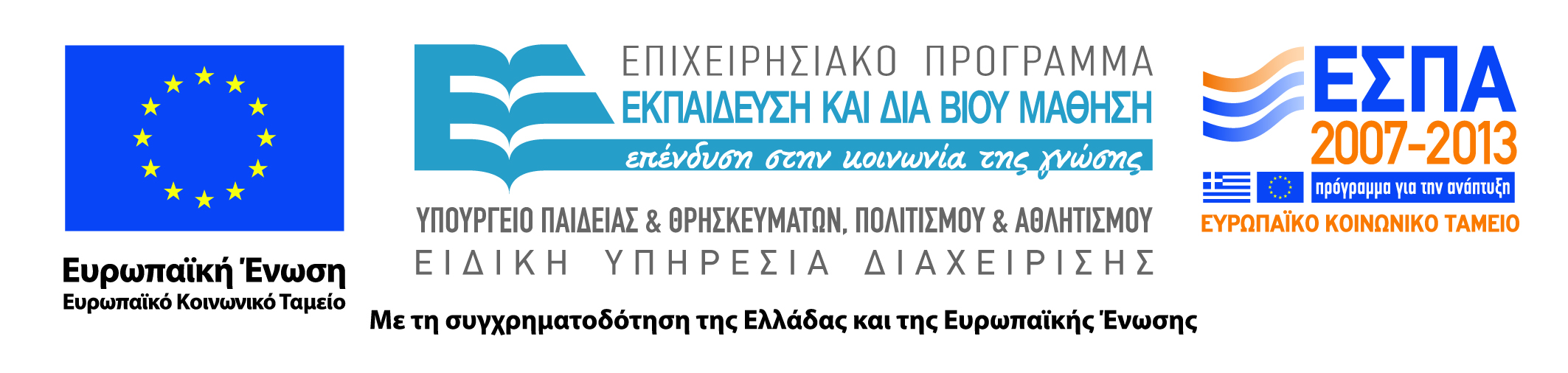 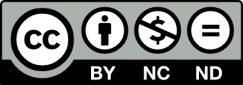